النباتات و أجزاؤها
النباتات و أجزاؤها
لماذا خلق الله النبات مكوَّناً من أجزاء مختلفة ؟
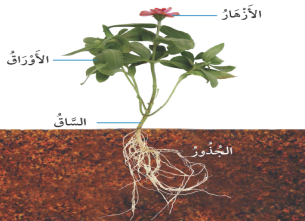 الوحدة الأولى
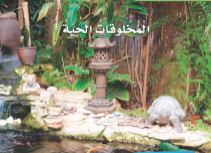 الفصل الأول النباتات من حولنا
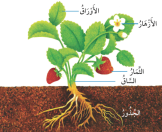 النباتات و أجزاؤها
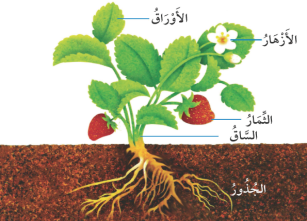 إنَّ لكل جزء من النبات وظيفة يقوم بها
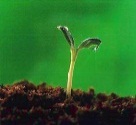 الدرس الثاني
ما أجزاء النبات ؟
أجزاء النبات هي :
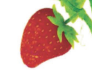 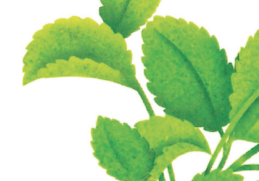 الثمار
الوحدة الأولى
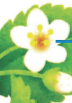 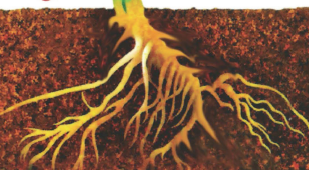 الأوراق
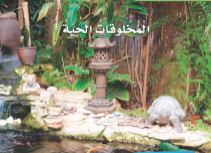 الفصل الأول النباتات من حولنا
الجذور
الأزهار
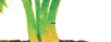 الساق
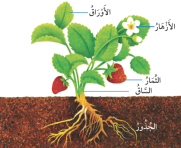 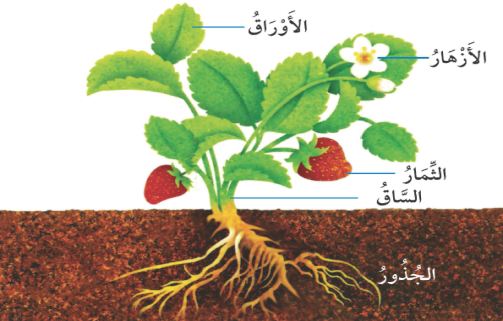 النباتات و أجزاؤها
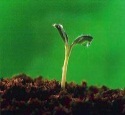 الدرس الثاني
ما أجزاء النبات ( نبات الفراولة ) التي أراها بالصورة ؟
الجذور -  الساق  - الأوراق – الأزهار - الثمار
الوحدة الأولى
الفصل الأول النباتات من حولنا
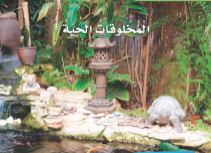 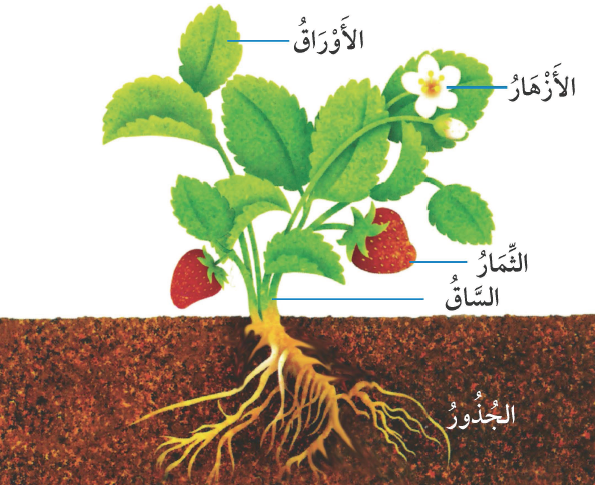 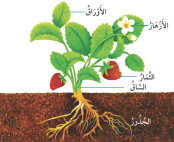 النباتات و أجزاؤها
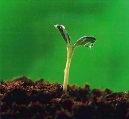 الدرس الثاني
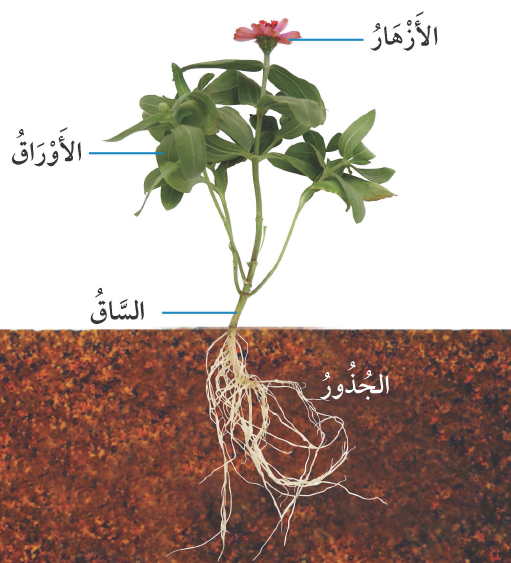 ما وظائف أجزاء النبات ؟
الجذور 
الساق 
الأوراق
الوحدة الأولى
الفصل الأول النباتات من حولنا
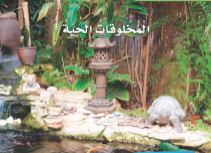 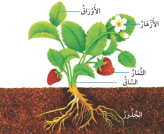 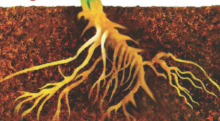 النباتات و أجزاؤها
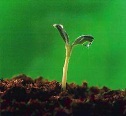 الدرس الثاني
الجذور
الساق
الأوراق
تُثبت النبات في التربة و تأخذ منها الماء و الأملاح الذائبة فيه
تحمل الأوراق و تنقل الماء و الغذاء إلى بقية أجزاء النبات
تستخدم الهواء وضوء الشمس لتصنع الغذاء
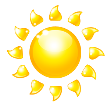 أفكّر و أتحدّث
1- ألخّص, أصف أجزاء النبات ؟
الجذور – الساق – الأوراق – الأزهار – الثمار
2- السؤال الأساسي , كيف تساعد أجزاء النبات على بقائه حيَّاً ؟
الجذور: تمتص الماء من التربة و تثبيت النبات في الأرض
الساق: تمتص الماء و الغذاء إلى أجزاء النبتة
الأوراق: تصنع غذاء النبات
الوحدة الأولى
الفصل الأول النباتات من حولنا
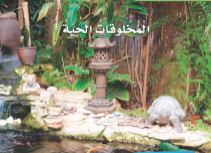 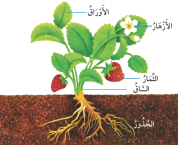 النباتات و أجزاؤها
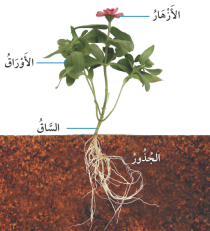 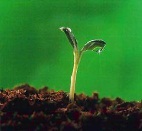 الدرس الثاني
قراءة علمية
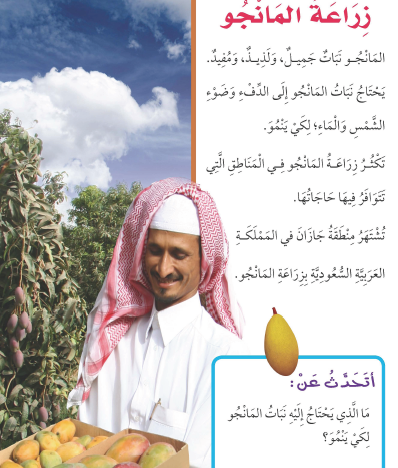 الوحدة الأولى
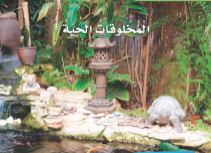 الفصل الأول النباتات من حولنا
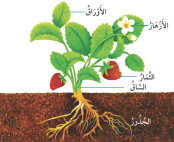 النباتات و أجزاؤها
يحتاج نبات المانجو:
الأرض الصالحة للزراعة – الماء – التربة الجيدة - الشمس
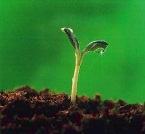 الدرس الثاني
انتهى الدرس